TOÁN 1
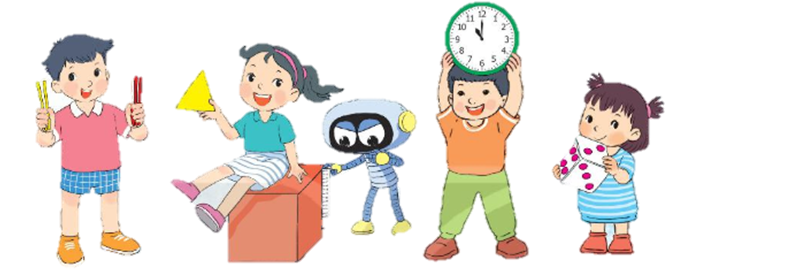 Khởi động
…
PHÉP CỘNG, PHÉP TRỪ
TRONG PHẠM VI 100
Chủ đề3
Bài 12
BẢNG CỘNG, BẢNG TRỪ
TRONG PHẠM VI 10
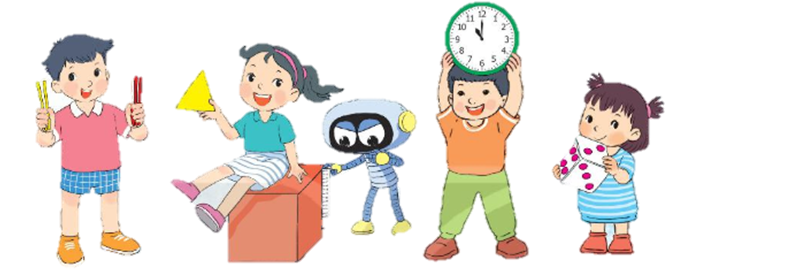 Sách Toán_trang 82
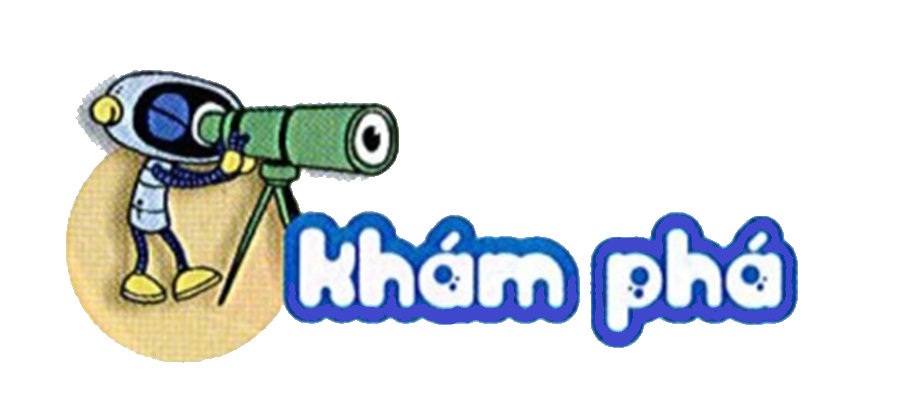 Bảng trừ
8 - 1 = ?
8 - 1 = 7
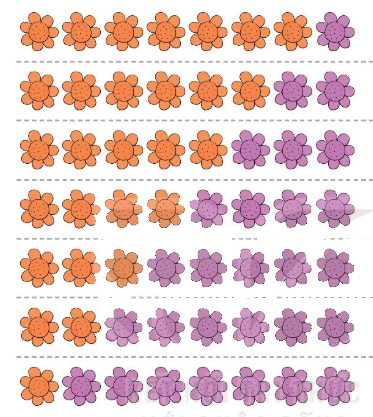 8 - 2 = 6
8 - 2 = ?
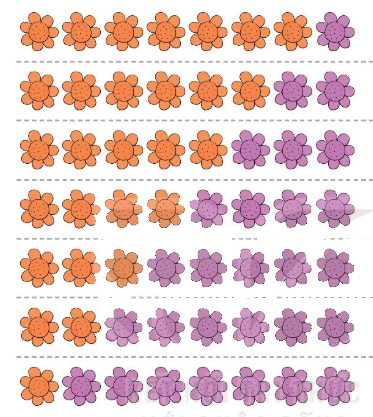 8 - 3 = 5
8 - 3 = ?
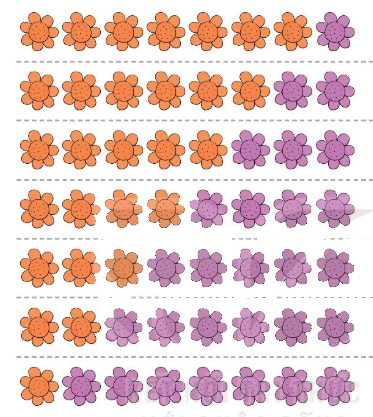 8 - 4 = ?
8 - 4 = 4
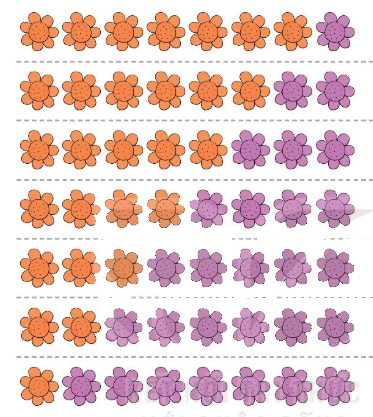 8 - 5 = 3
8 - 5 = ?
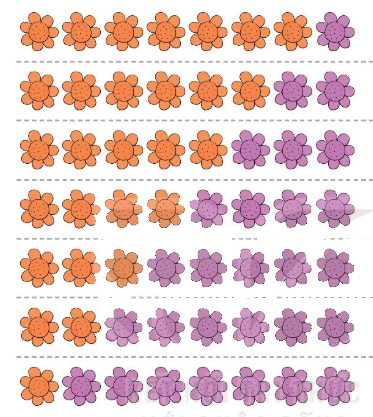 8 - 6 = 2
8 - 6 = ?
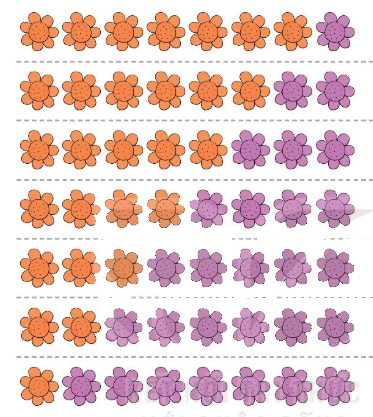 8 - 7 =1
8 - 7 = ?
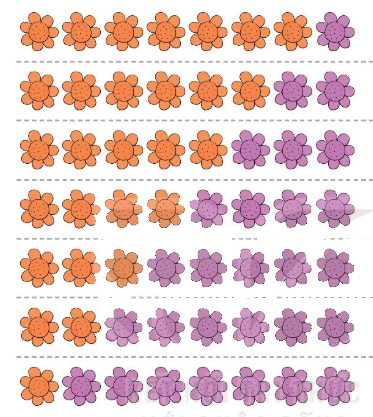 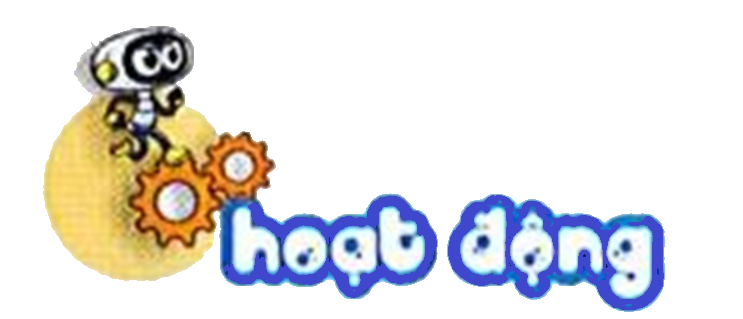 1
Số
5
4
3
2
1
0
2
Em hoàn thành bảng cộng.
2
1
2
2
1
3
3
3
1
1
[Speaker Notes: Sách tham khảo]
3
5
4
5
Tính nhẩm.
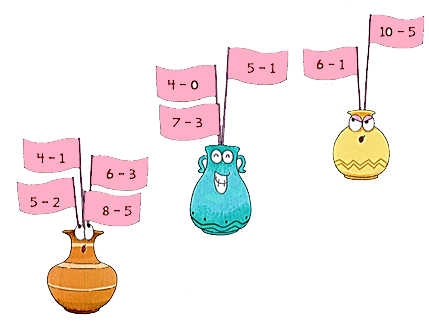 4
3
3
4
3
3
Trò chơi
…
[Speaker Notes: GV tự tổ chức chơi để kiểm tra xem HS có đủ đồ dùng chưa, giúp HS nhớ được các đồ dùng học tập]
Dặn dò
Tạm biệt các bạn!
Tạm biệt các bạn!
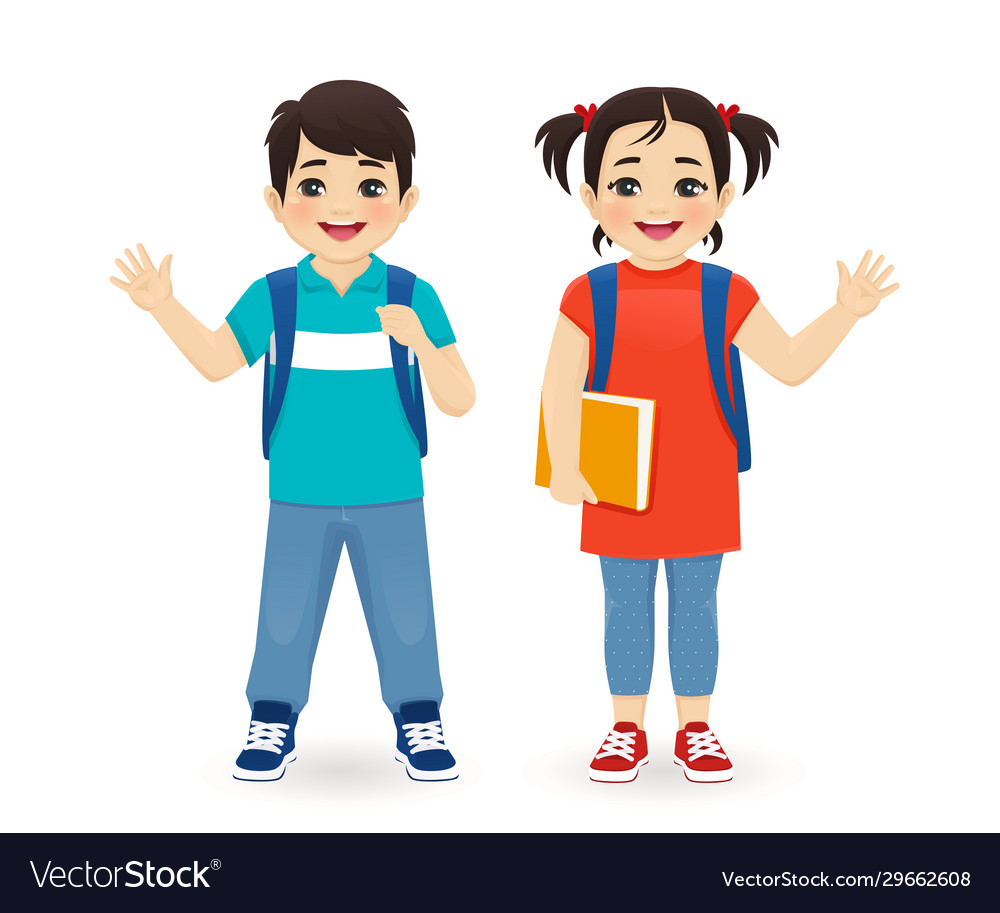